Unit 8Systems of Linear Inequalities
Algebra 1
Solve the System of Inequalities
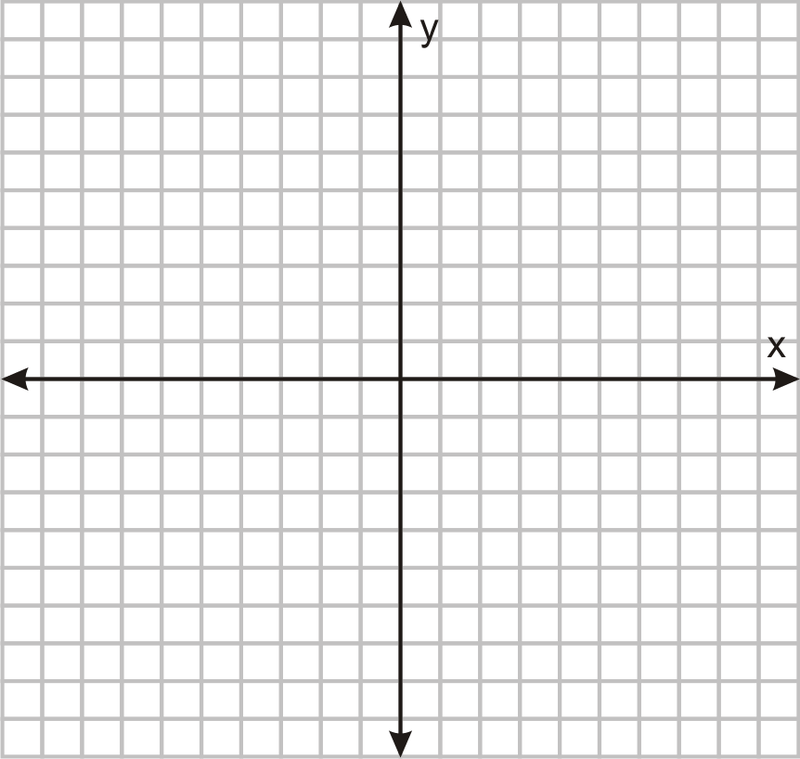 Write the System of Inequalities.
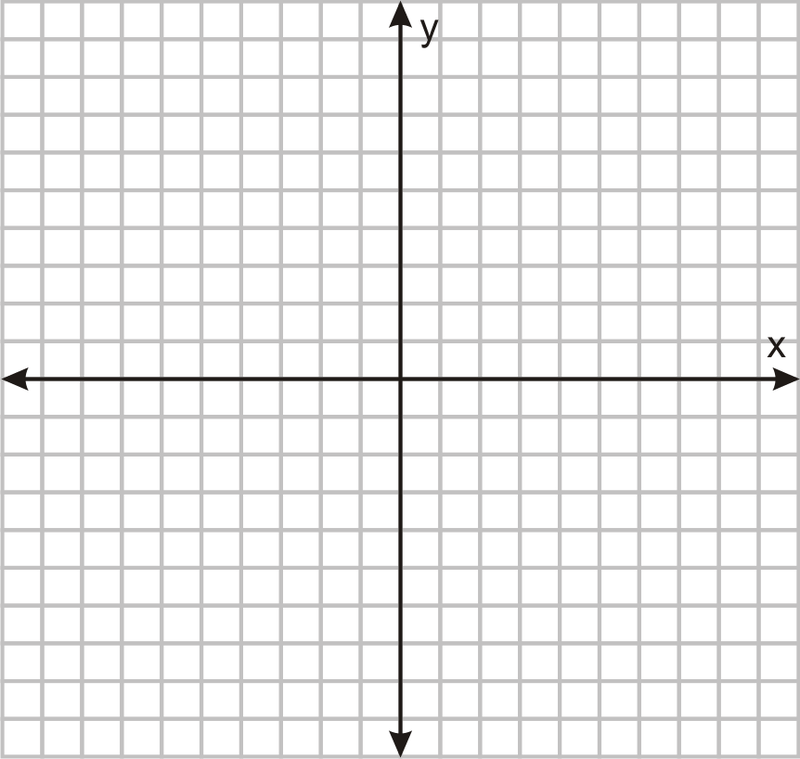 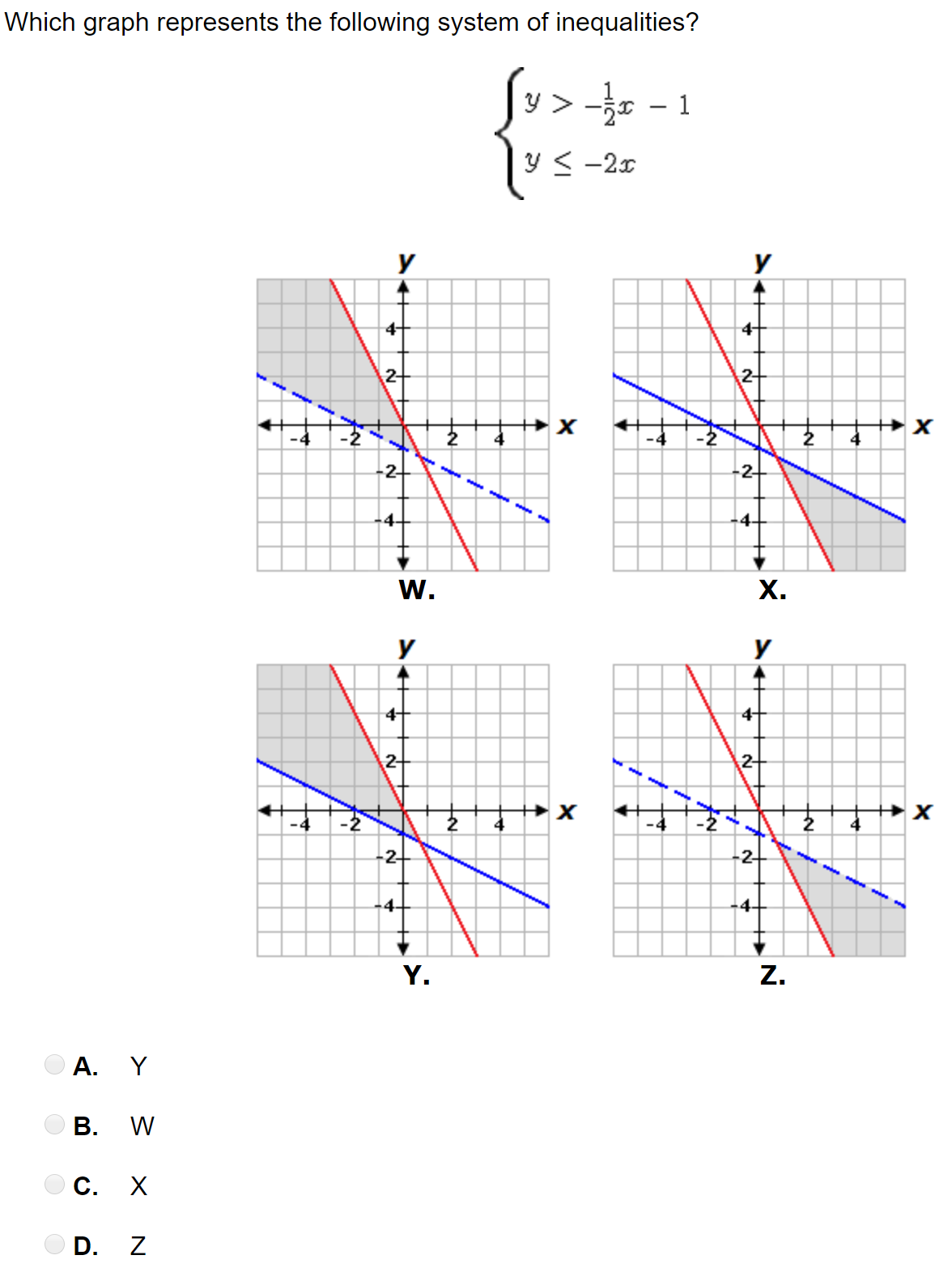 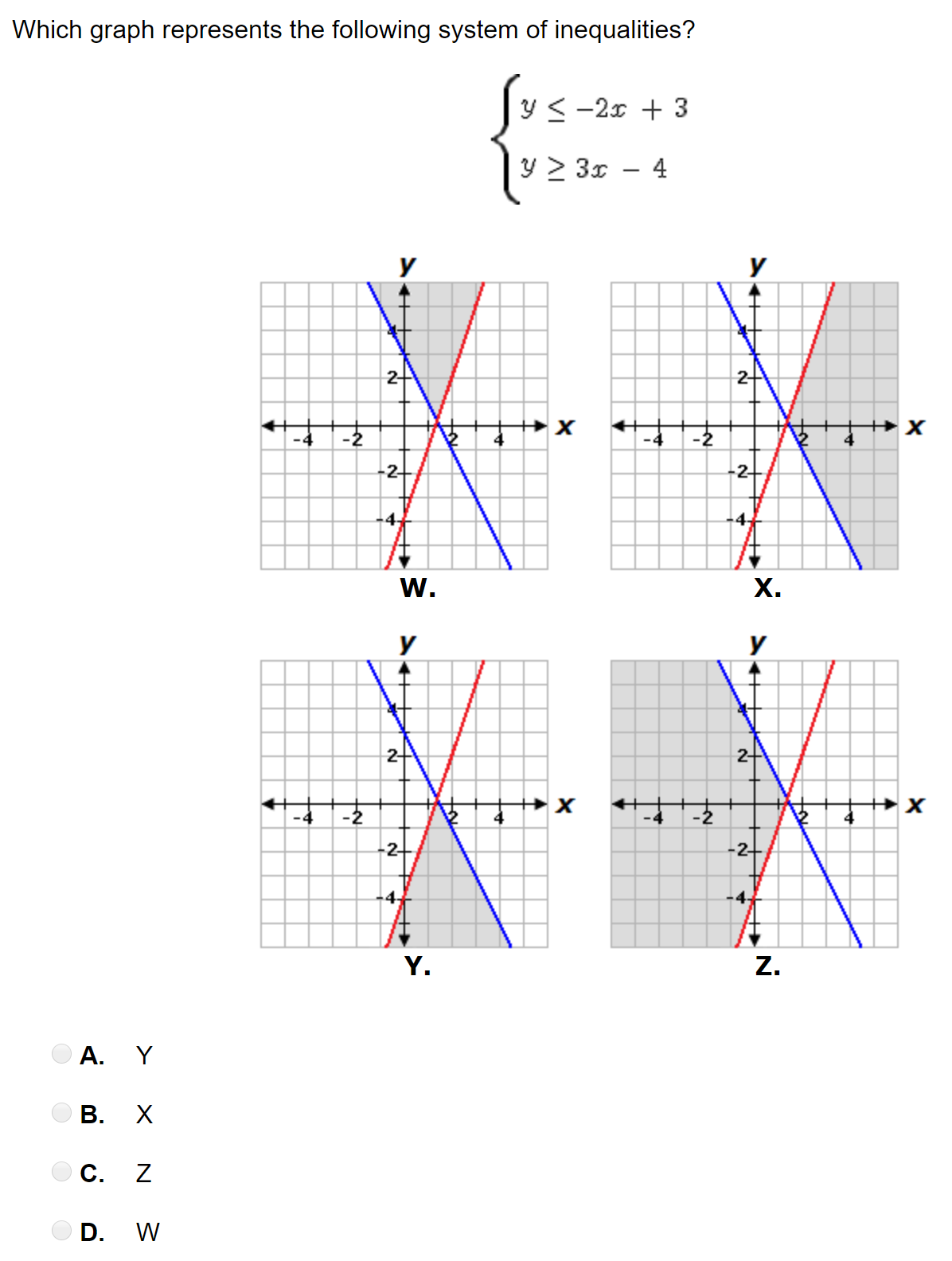 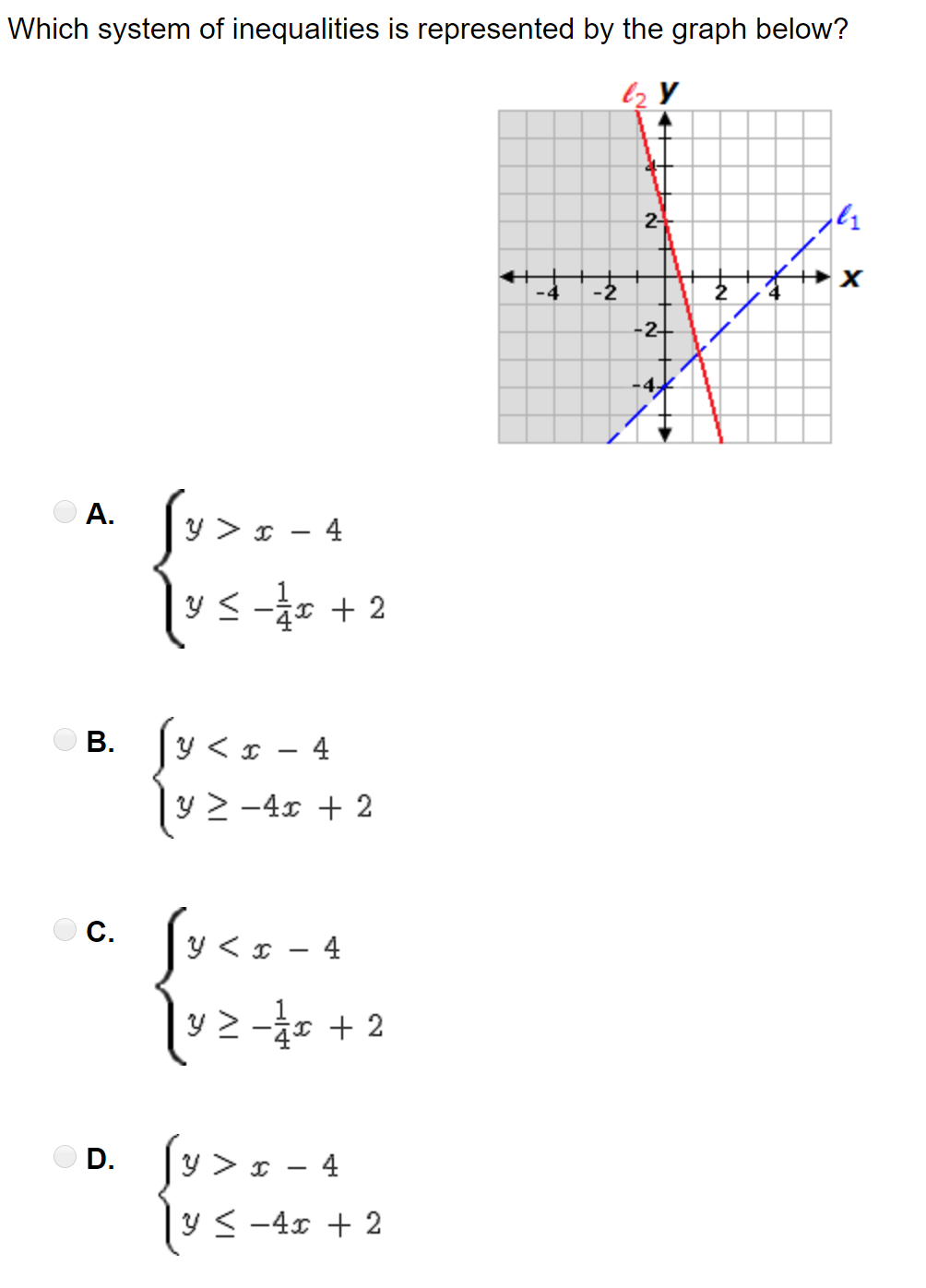 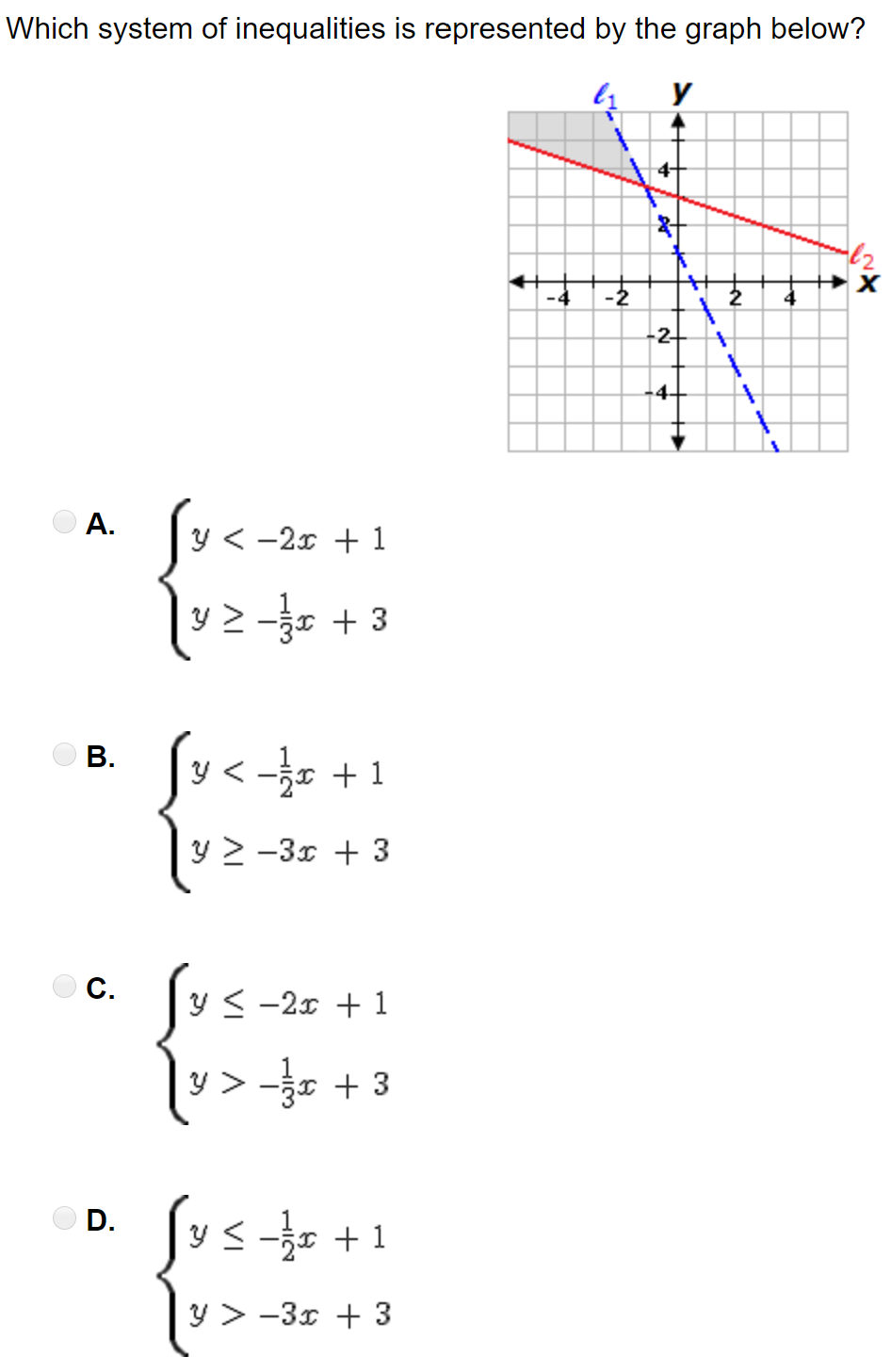 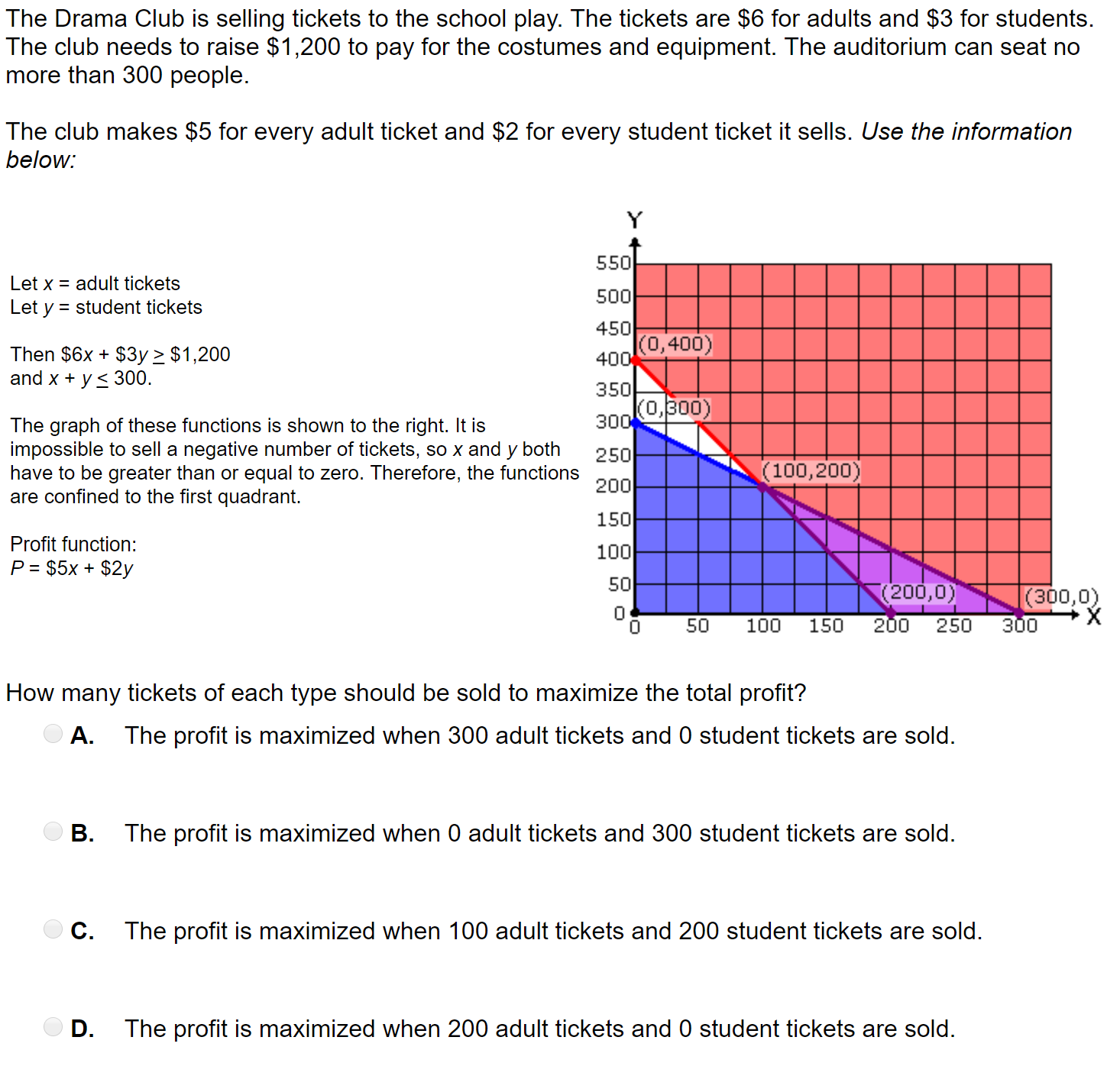 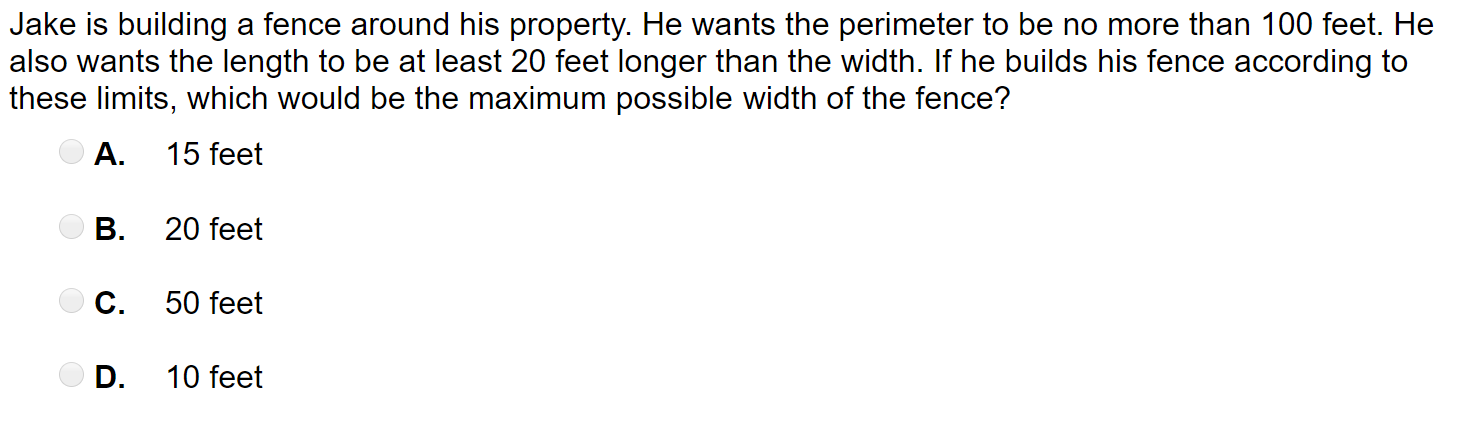 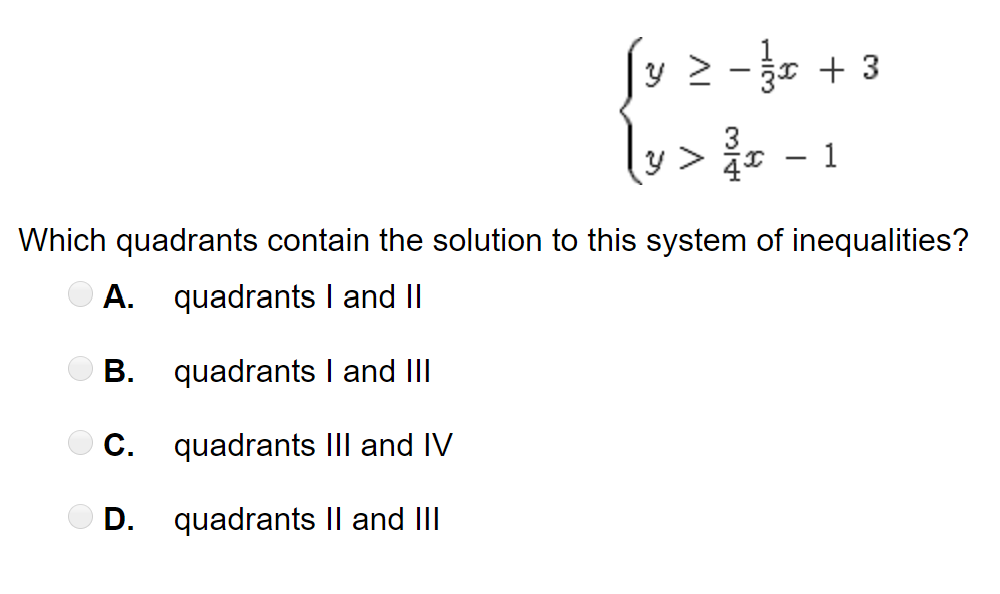 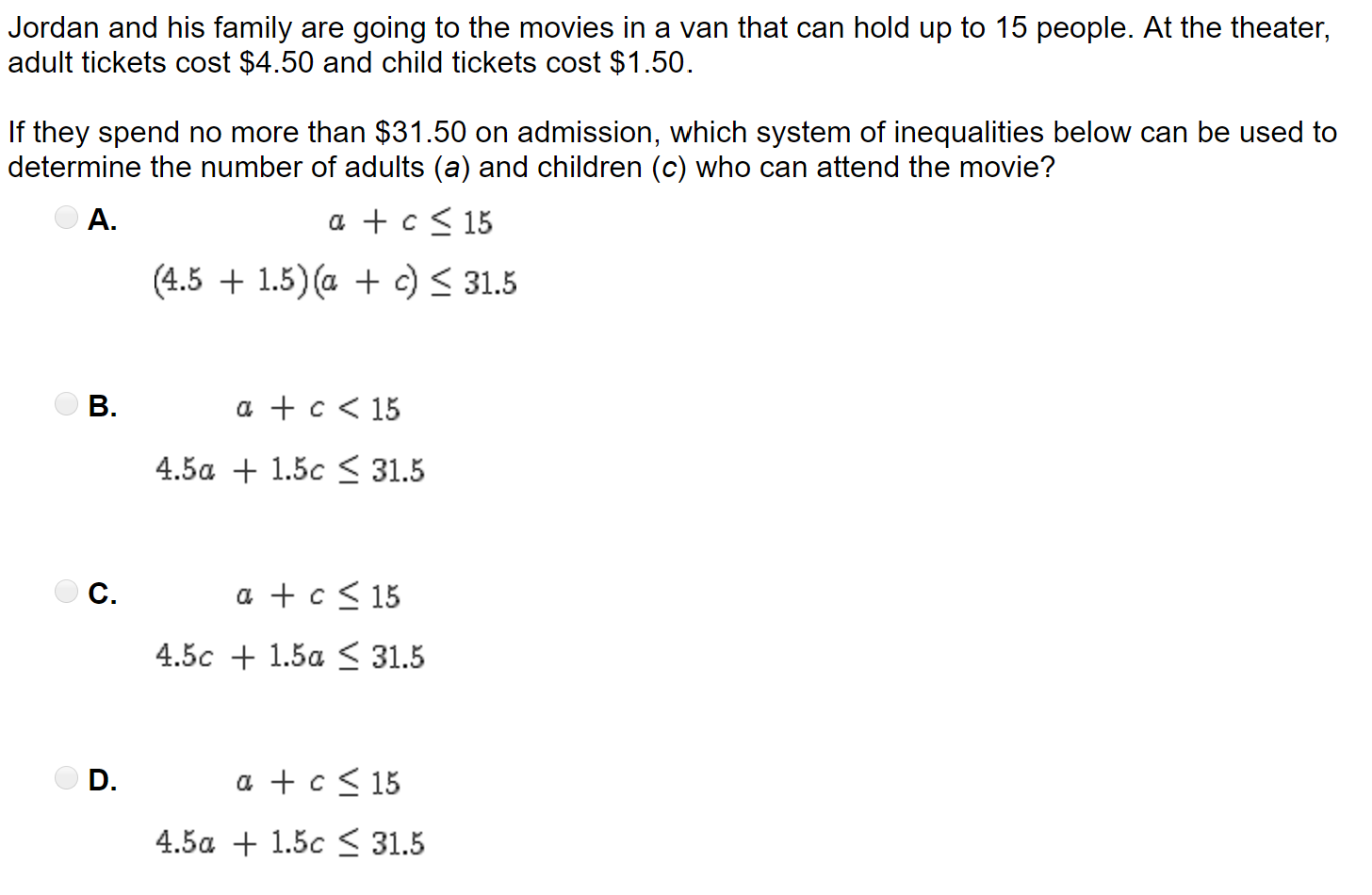 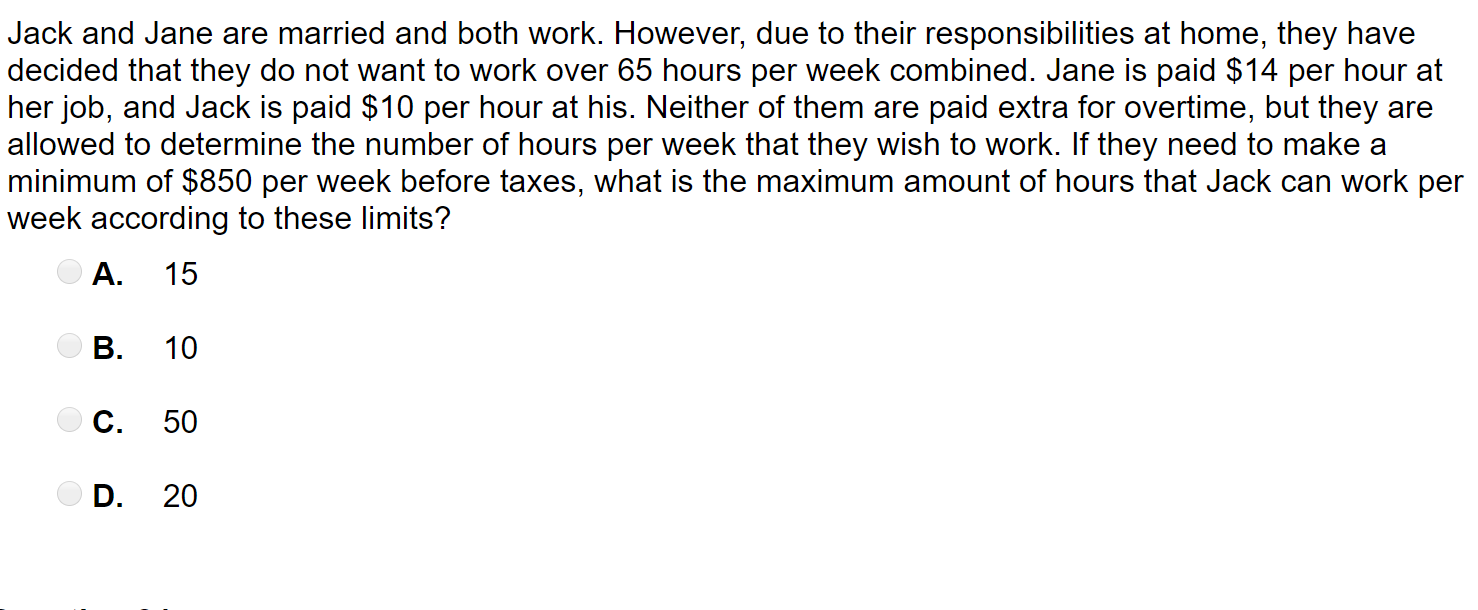 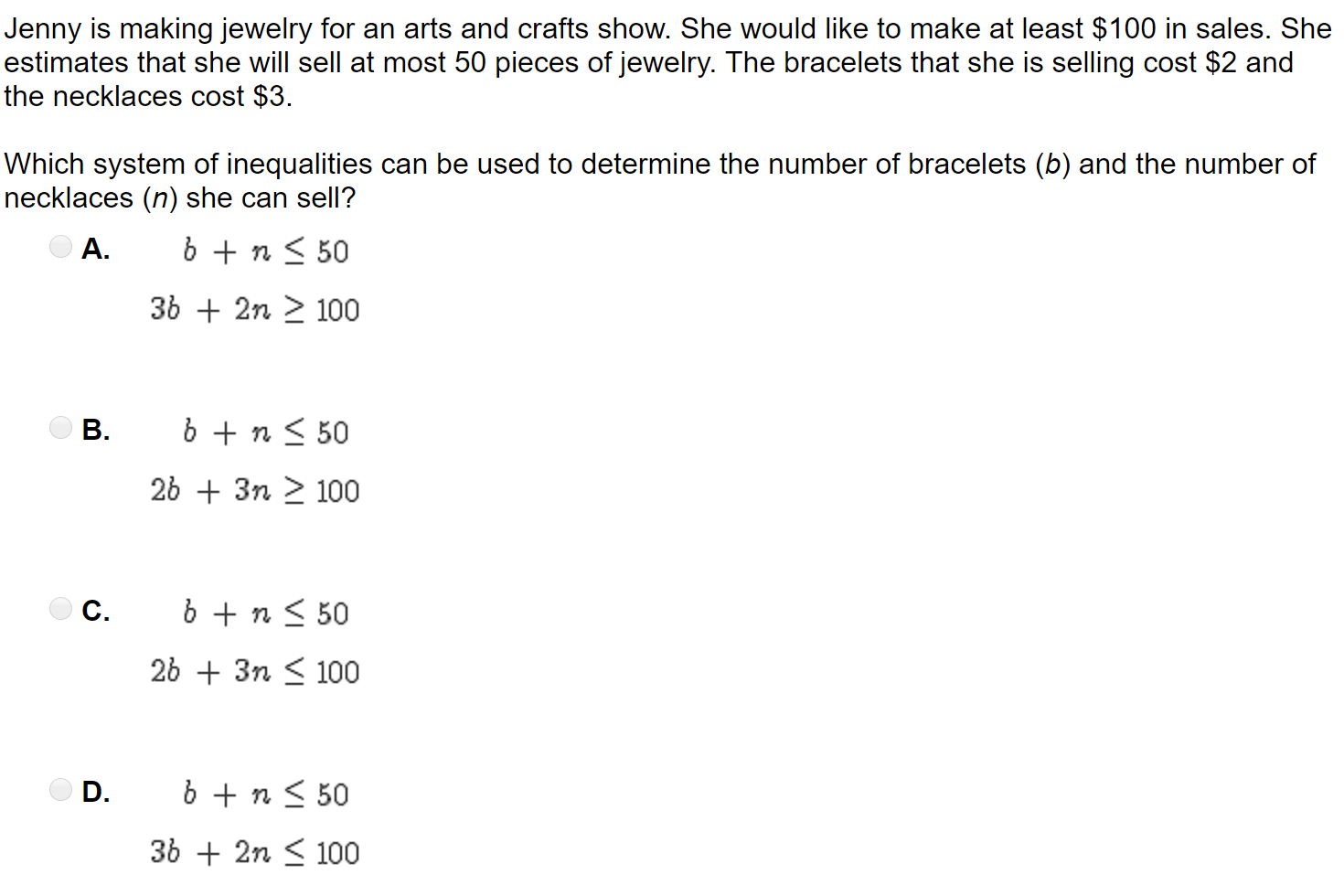 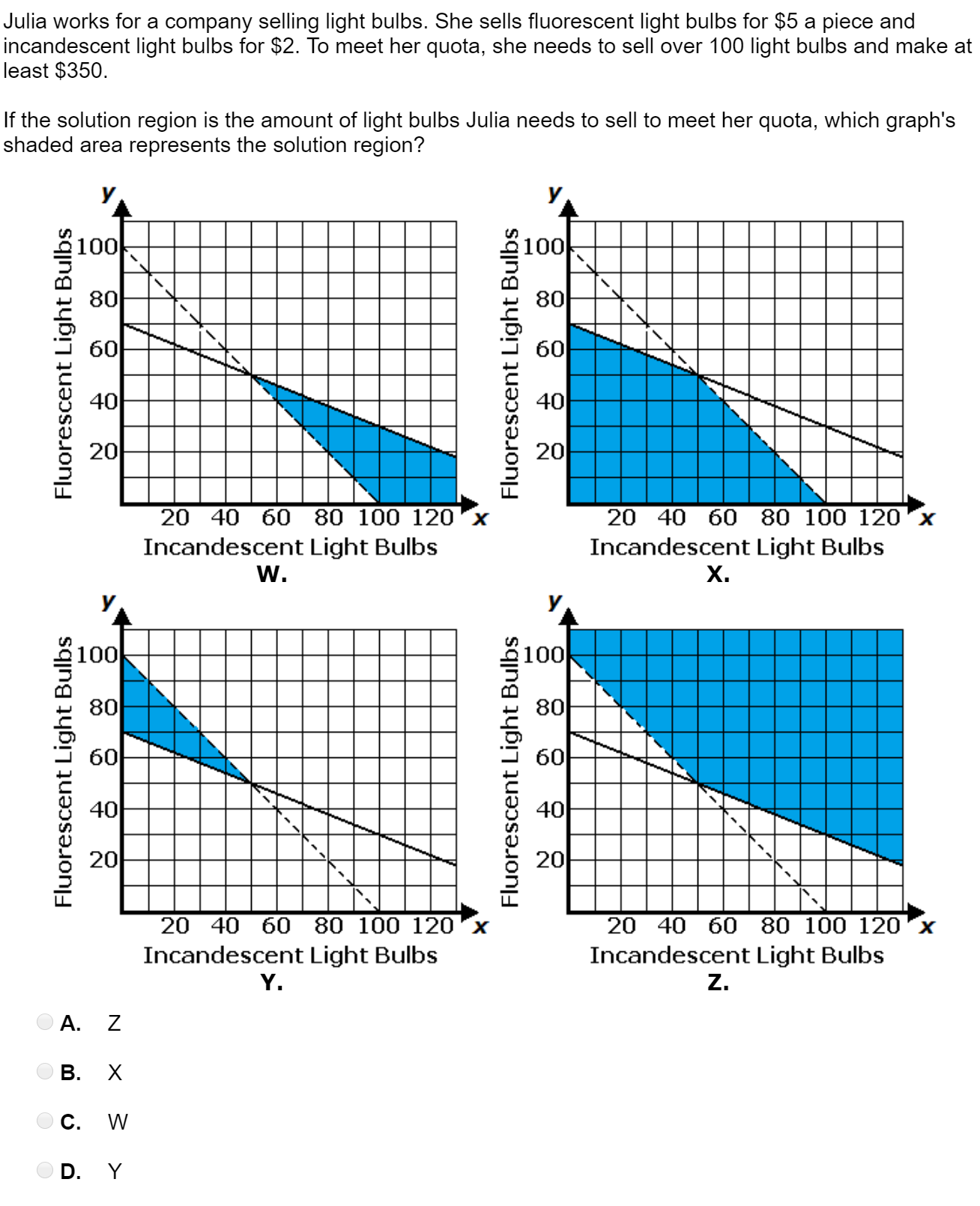